ТВОРЧЕСКИЙ ПРОЕКТ«ВОРОТА ТАГАНРОГА»из цикла«МОЙ ГОРОД»
Участники проекта:
Воспитатель - Слепко Г.М.
Воспитанник – Приходько В.
«ЗДЕСЬ БУДЕТ ГАВАНЬ И КРЕПОСТЬ»                                                                ГЕРБ И ФЛАГ
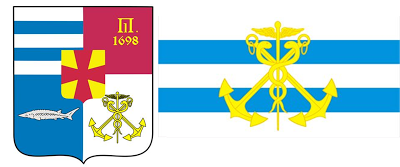 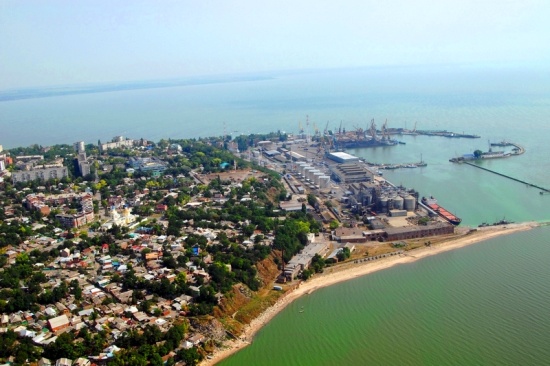 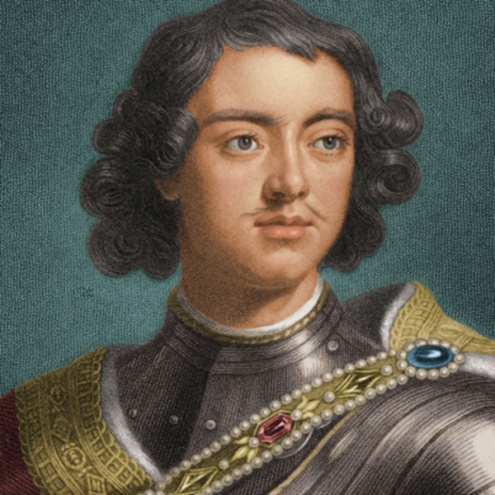 Появился герб в1808 году.
Его утвердил царь Александр 1
Таган-Рог-приметный мыс
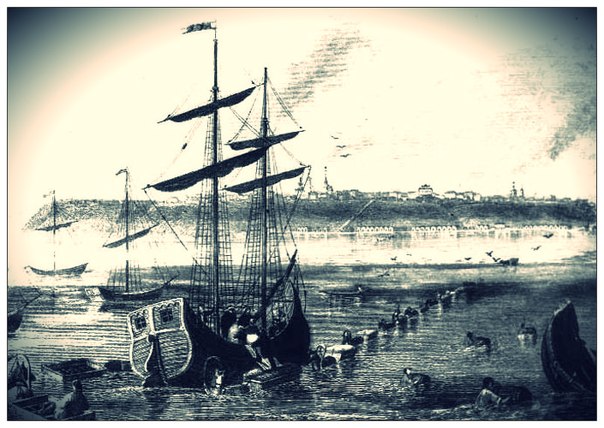 Основатель города Таганрога-
Царь Петр 1
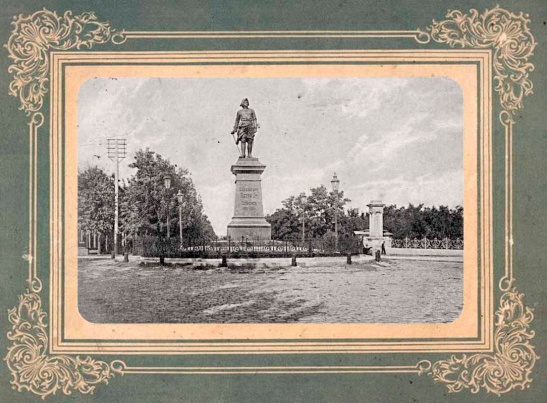 Первая гавань Таганрога
ПЕРВЫЕ МОРСКИЕ ВОРОТА ТАГАНРОГАЮЖНЫЕ ВОРОТА (или Никольские)
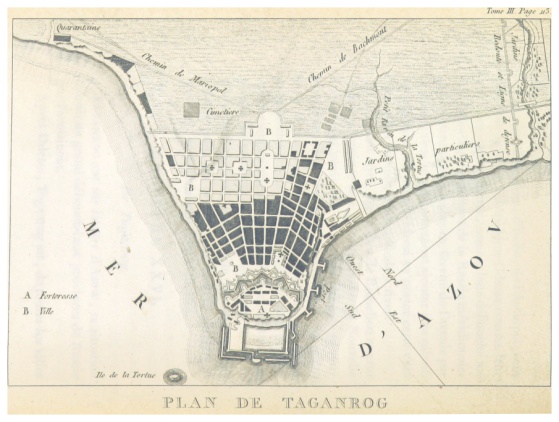 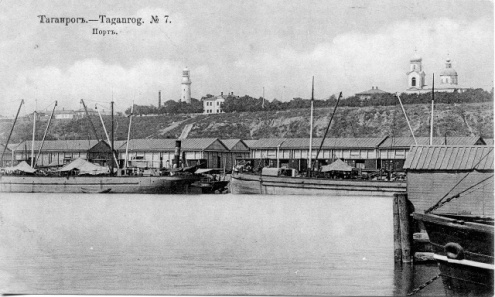 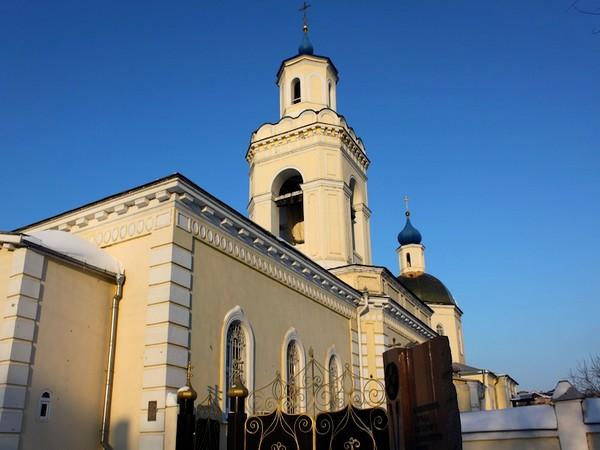 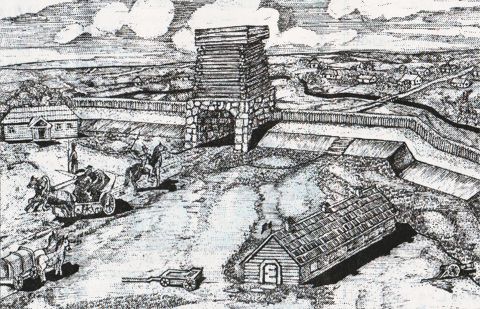 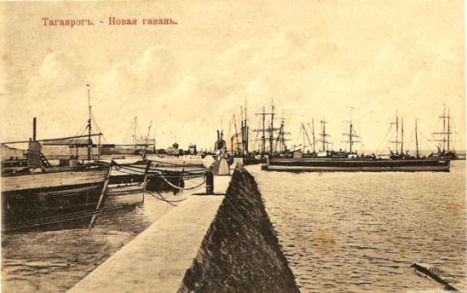 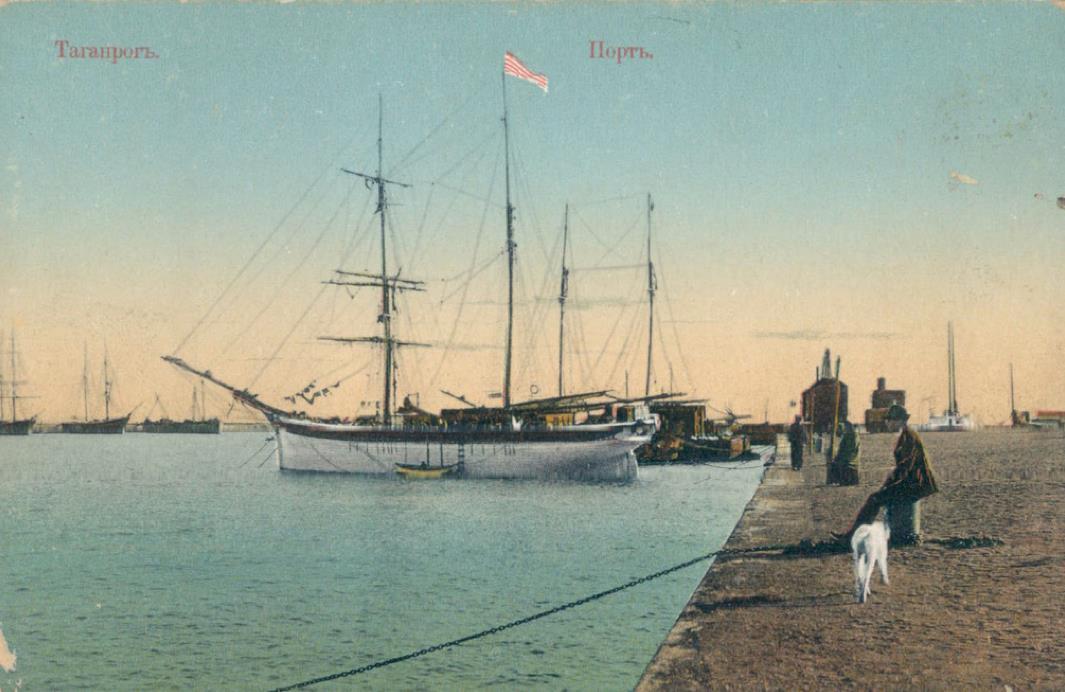 южные ворота крепости выходили на Бахмутскую дорогу
(ныне ул. Шевченко) . 1712 год –крепость разрушена, на этом месте в1775г построена Триумфальная арка   в честь возвращения  России  первого порта  на азовском море
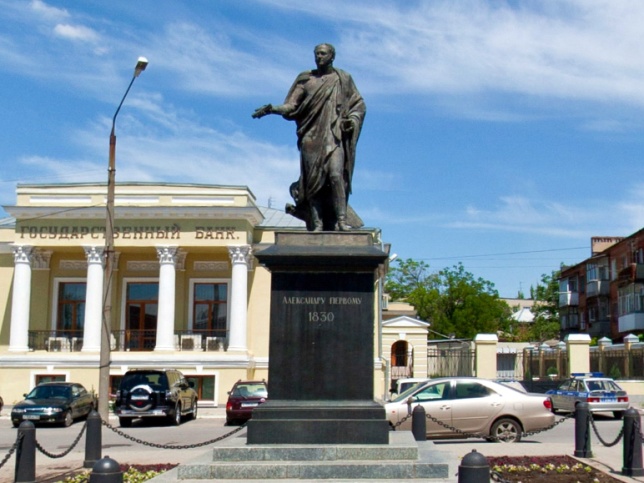 ГОРОДСКИЕ ВОРОТА ТАГАНРОГА«ШЛАГБАУМ»
Император Александр 1,
во главе русской армии изгнал французов и освободил Россию
Памятный знак в честь победы России  над французами. Торжественное открытие 27 сентября 1814года
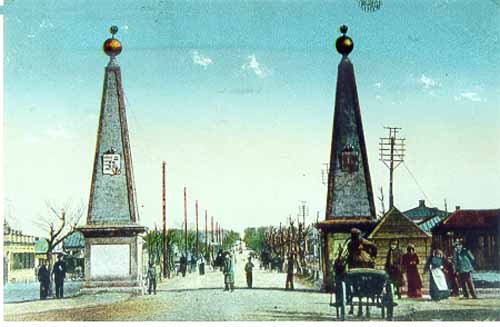 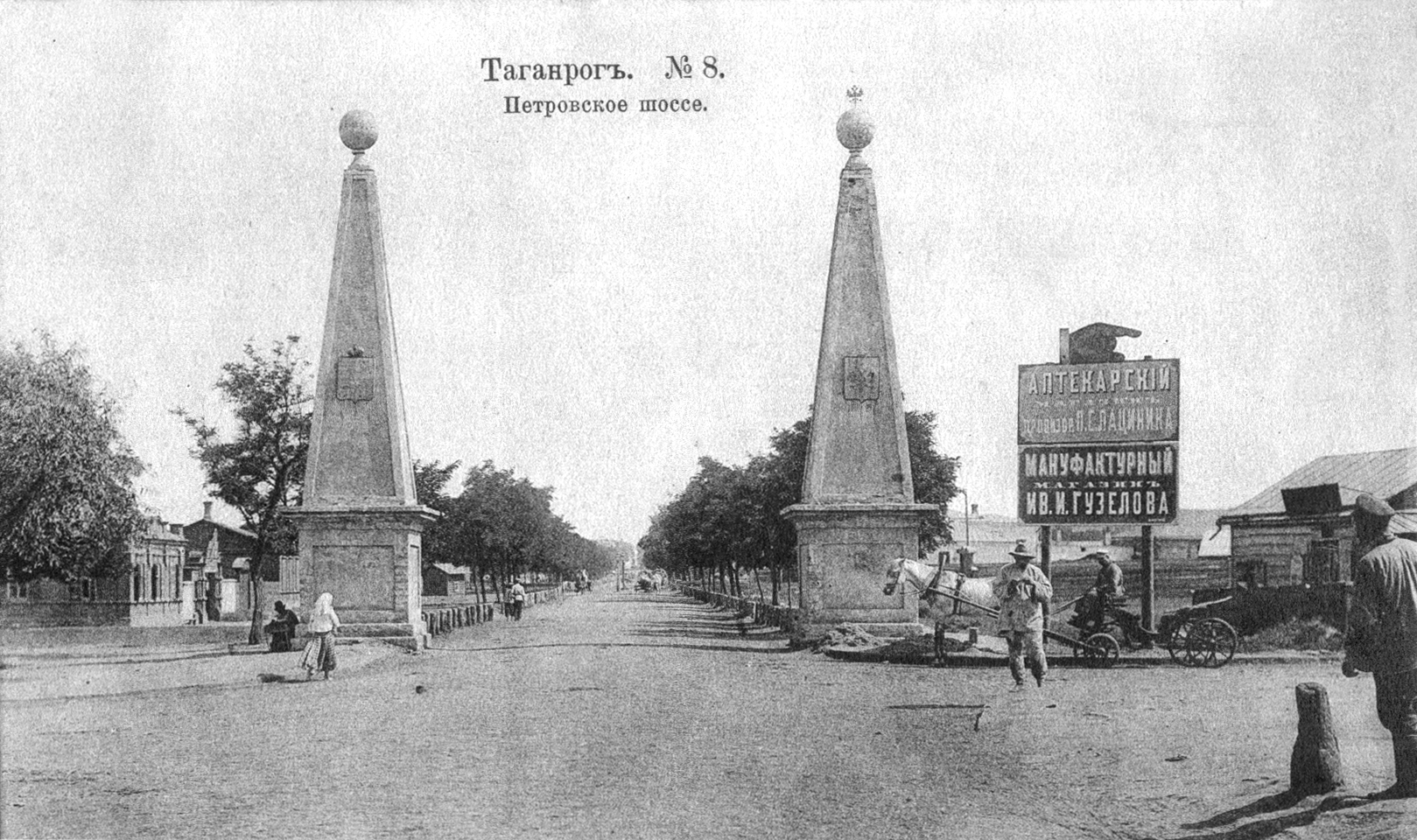 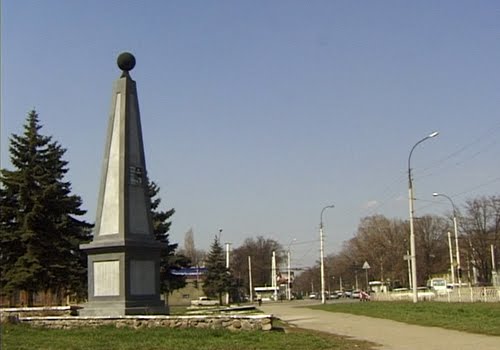 В 1967 году столбы разрушили ,
 так как они мешали развитию движения
 транспорта. В 1974 открыт сквер, а второе
 рождение сквера  и знаменательного знака 
5 сентября 2005 года
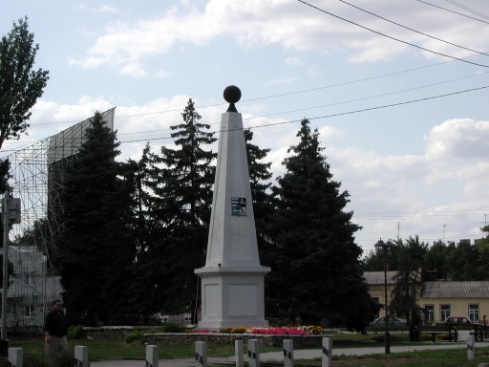 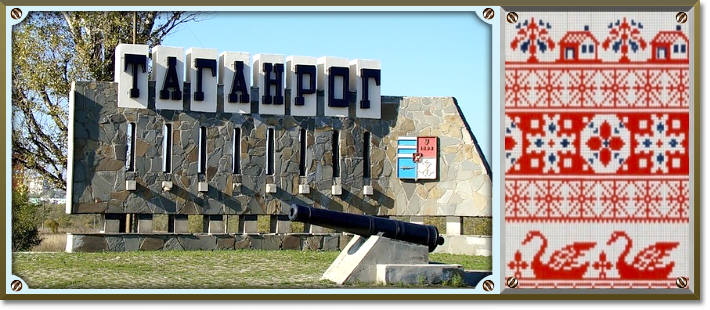 ВЪЕЗД В ТАГАНРОГ (со стороны  РОСТОВА)
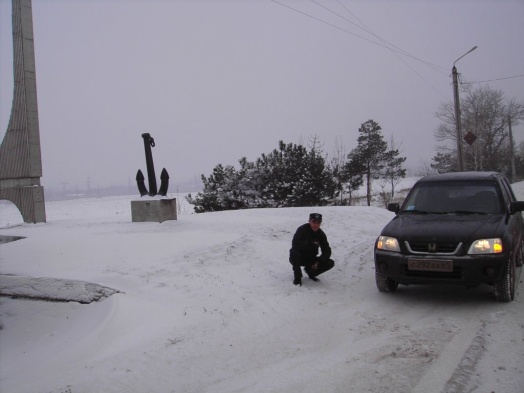 До реконструкции
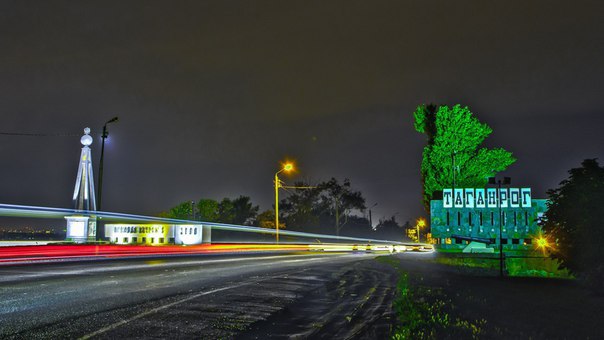 Новые городские «ворота»-ростовский въезд, открыт 1 мая 1975 г,
2009-2010г –проведена реконструкция  въезда, рядом появился особый знак – поклонный крест.
РИСУНКИ  на  тему «ВОРОТА ТАГАНРОГА»
АВТОР РАБОТ 
Приходько Вячеслав
(графика-тушь , перо, карандаш)
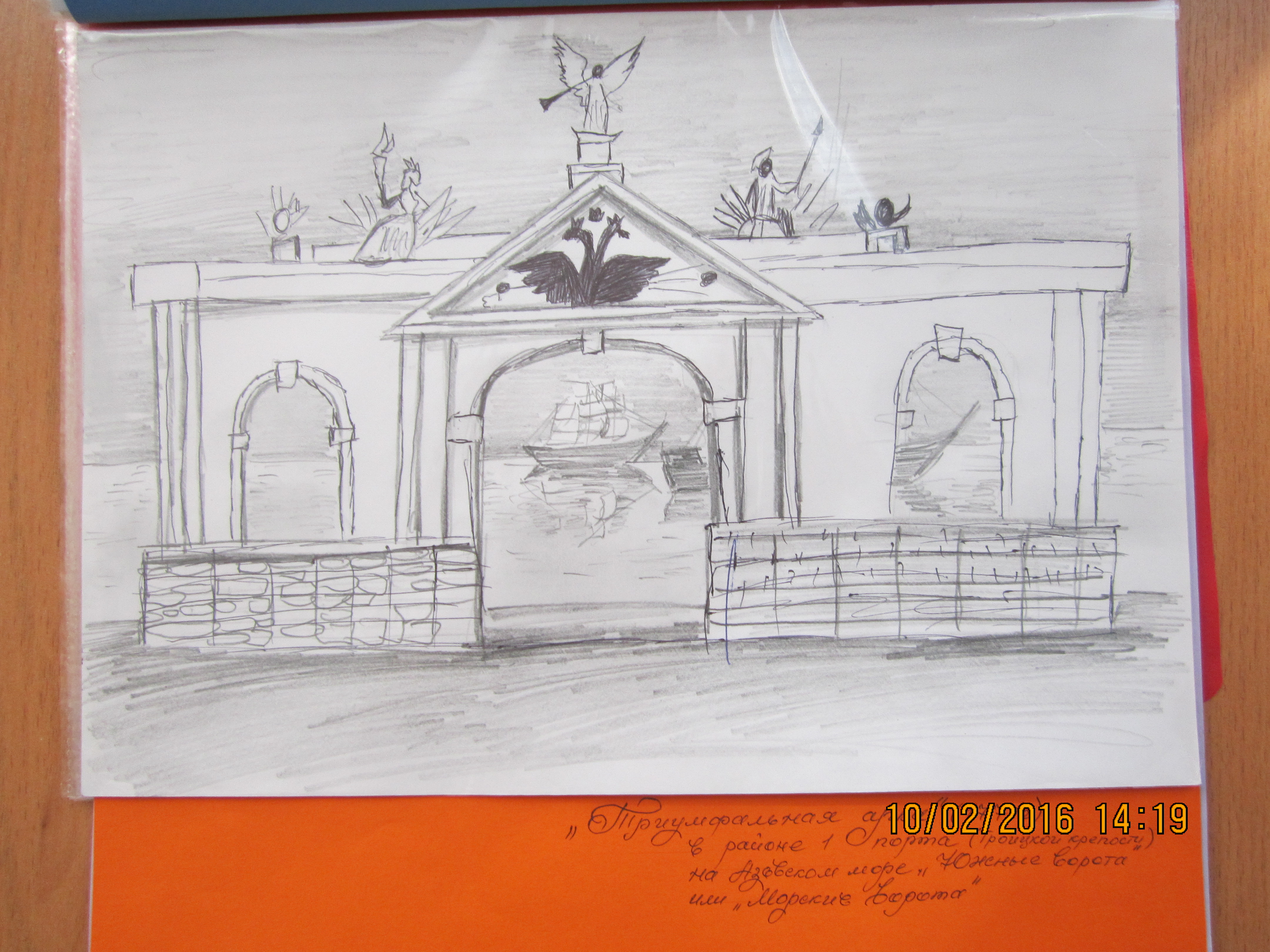 «Триумфальная арка 1772г»
 была возведена на месте южных ворот Троицкой крепости выход к Бауманской дороге ( ныне  ул.Шевченко)
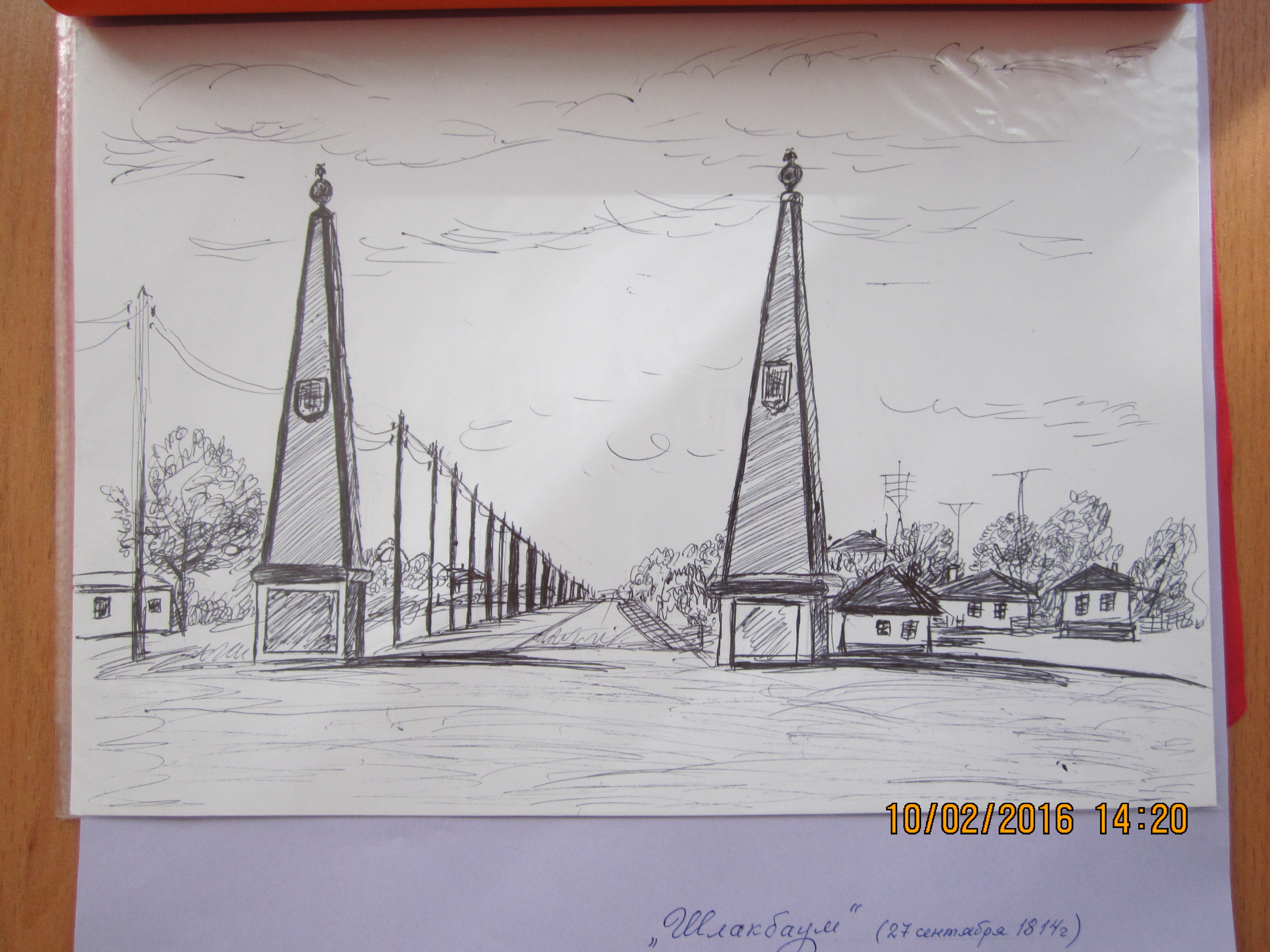 «ШЛАГБАУМ 1814г.»
Памятный знак в честь победы над французами
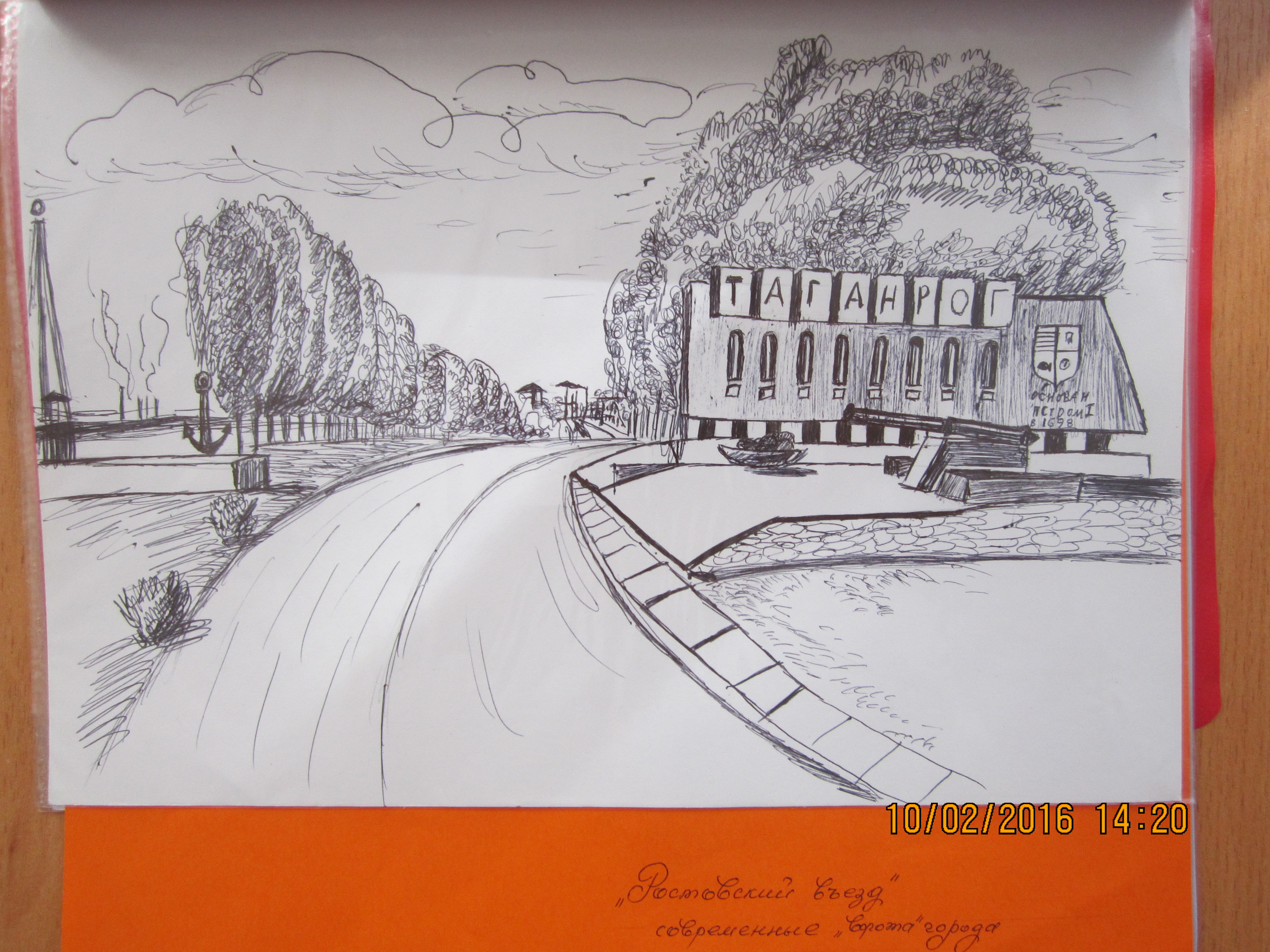 «РОСТОВСКИЙ ВЪЕЗД»
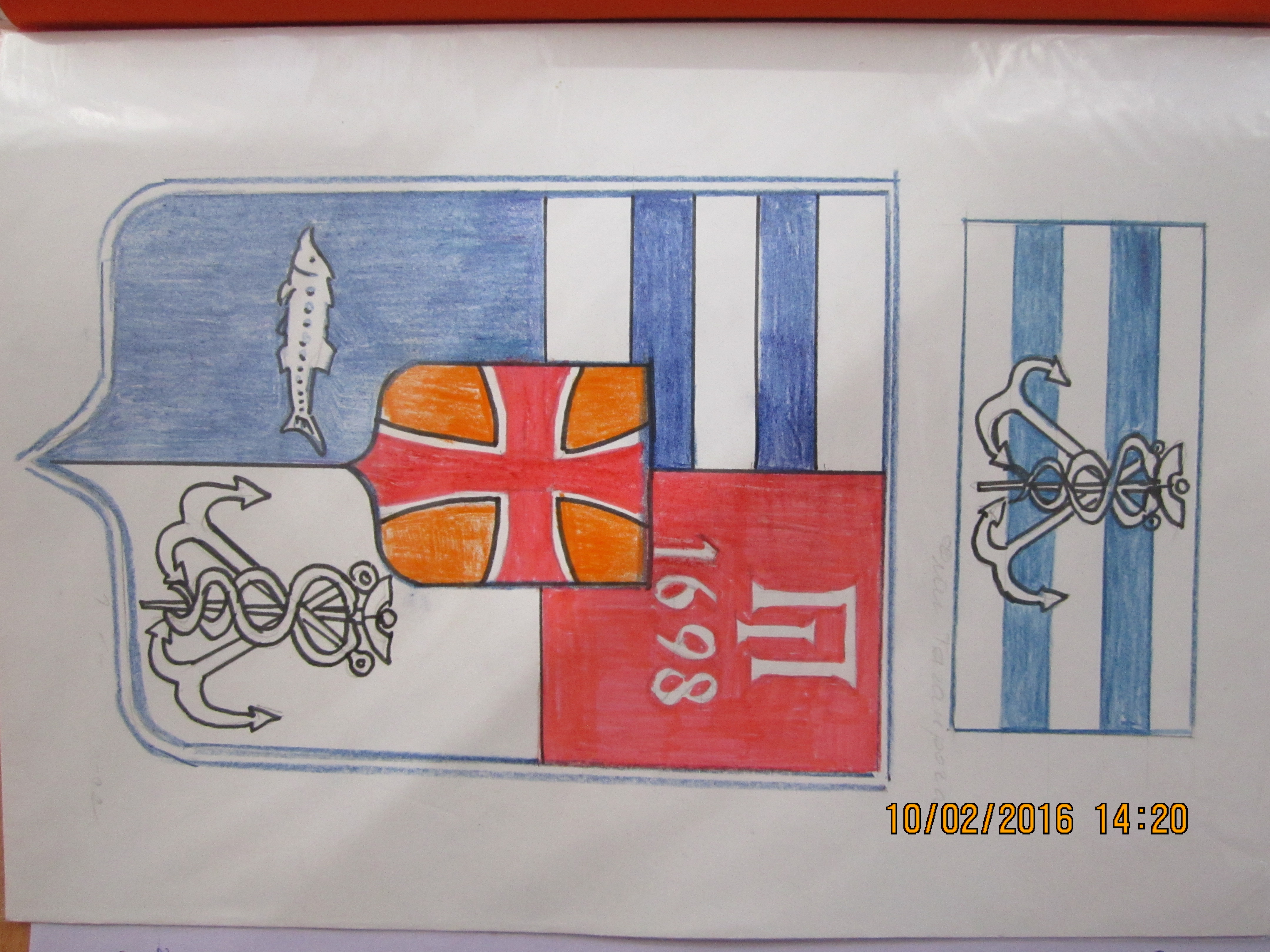 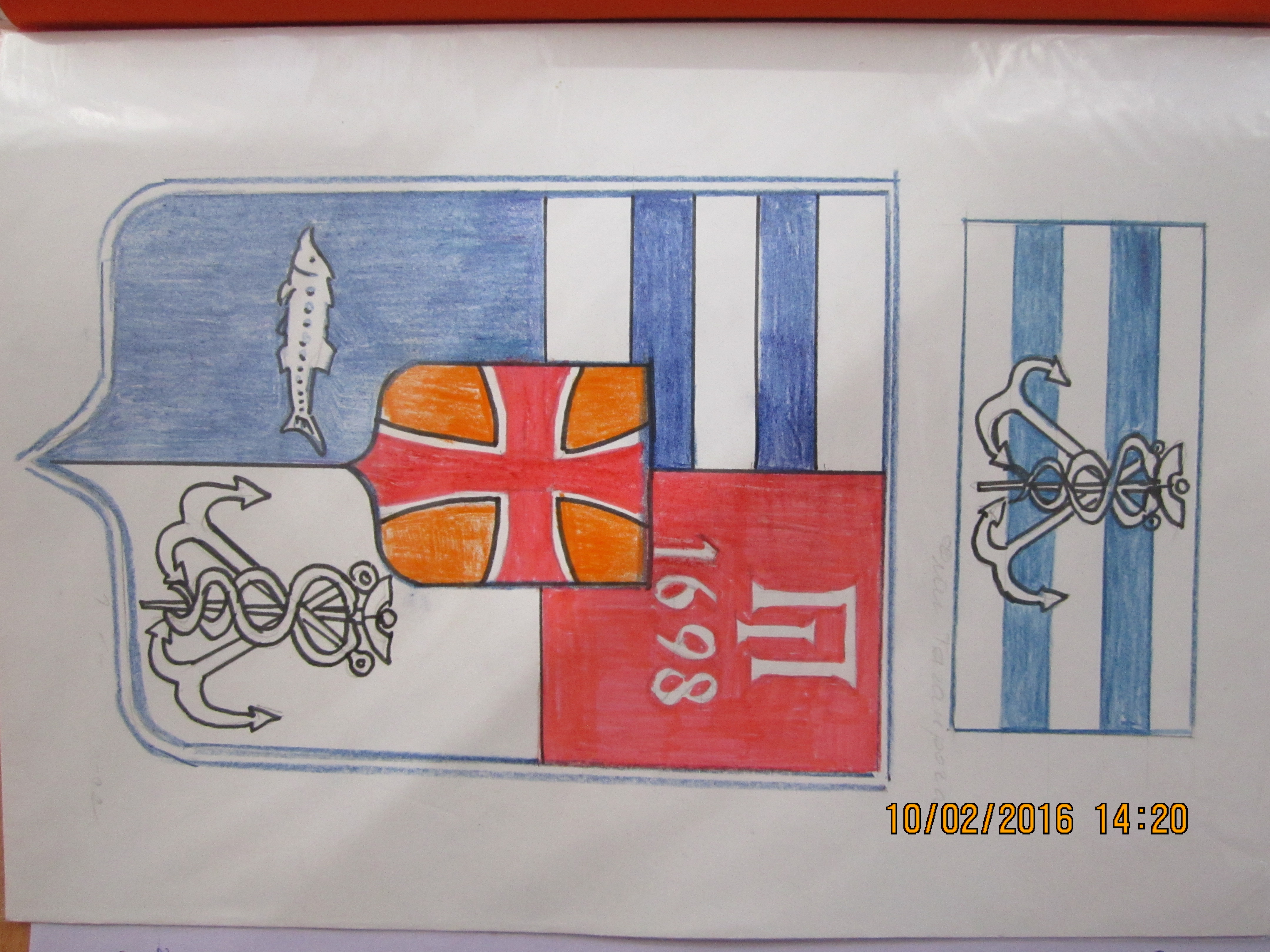 «ГЕРБ И ФЛАГ ТАГАНРОГА»